8 LECTURES
Gastro-esophageal reflux disease
Peptic Ulcer Disease
Diarrhea
Malabsorption
Inflammatory bowel disease-1
Inflammatory bowel disease-2
Colonic polyps and carcinoma-1
Colonic polyps and carcinoma-2
8 LECTURES
Inflammatory bowel disease-1
Inflammatory bowel disease-2
Objectives
Upon completion of this lecture the students will :
Know the two forms of idiopathic inflammatory bowel disease (IBD).
Describe the pathogenesis of IBD.
Compare and contrast Crohn disease and ulcerative colitis with respect to:
clinical features and extraintestinal manifestations
pathology (gross and microscopic features) of IBD.
complications of IBD.(especially adenocarcinoma preceded by dysplasia)
Inflammatory Bowel Diseases
Crohn's disease and ulcerative colitis.


Although their causes are still not clear, the two diseases probably have an immunologic hypersensitivity basis.
Pathophysiology
Nucleotide-binding oligomerization domain-containing protein 1
Genetics: mutation in 
NOD2……. susceptibility gene in Crohn disease. 
…………. Abnormal recognition and response to intracellular pathogens
THEORY
Less effective at recognizing and combating luminal microbes
Mucosal immune responses.
Abnormal intestinal epithelial tight junction barrier function
Immunosuppression  is the mainstay of IBD therapy.
Transepithelial  flux of luminal bacterial components activates immune responses
Inflammation
NOD2 encodes a protein that binds to intracellular bacterial peptidoglycans
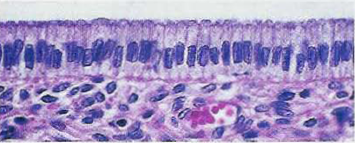 luminal bacteria
Mutations in NOD2 are seen in about 15% of Crohn's disease patients but are also seen in a smaller percentage of the general population, 

so mutations in NOD2 are neither necessary nor sufficient for the development of Crohn's disease
Pathophysiology
An idiopathic disorder
The pathophysiology of IBD is under active investigation. 

Persons with IBD have a genetic predisposition for the disease.
Most investigators believe that the two diseases result from a combination of 

Defects in host interactions with intestinal microbes
Intestinal epithelial dysfunction
Aberrant mucosal immune responses.
For unclear reasons, research suggests that smoking increases the risk of Crohn disease but reduces the likelihood of ulcerative colitis.
Clinical
The manifestations of IBD generally depend on the area of the intestinal tract involved.
Extraintestinal  manifestations
Colon
Small  intestine
Arthritis 
Eye manifestation 
Skin manifestation
Bloody diarrhea, 
Tenesmus
Abdominal pain 
Intestinal obstruction.
Steatorrhea
Crohn's disease
is a chronic inflammatory disorder that most commonly affects the ileum and colon but has the potential to involve any part of the gastrointestinal tract from the mouth to the anus.
Crohn's disease
Clinical Features
Any  age but has its highest incidence in young adults
Extremely  variable clinical feature. 
Acute  phase:  fever, diarrhea, and right lower quadrant pain may mimic acute appendicitis.
Chronic disease : remissions and relapses over a long period of time. 
Thickening of the intestine may produce an ill-defined mass in the abdomen.
Crohn's disease
Sites of Involvement:
Any  part of the GIT from the mouth to the anus. 
ileum (30%) colon (20%).
most commonly terminal ileum
Commonly  (75%) have perianal lesions such as abscesses, fistulas, and skin tags.
Crohn's disease
Gross Appearance:
Involvement is typically segmental, with skip areas of normal intestine between areas of involved bowel.

Marked fibrosis causing luminal narrowing with intestinal obstruction.

Fissures (deep and narrow ulcers that look like stabs with a knife that penetrate deeply into the wall of the affected intestine) 

fistulas (communications with other viscera).
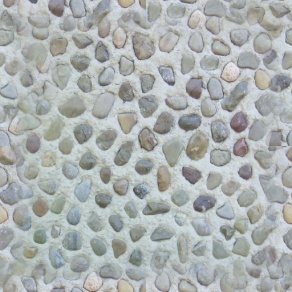 Mucosa: longitudinal serpiginous ulcers separated by irregular islands of edematous mucosa. This results in the typical cobblestone effect.
FAT : In involved ileal segments, the mesenteric fat creeps from the mesentery to surround the bowel wall (creeping fat)
Crohn's disease
Microscopic Features
Distortion  of mucosal crypt architecture, 
Transmural  inflammation, 
Epithelioid  granulomas [60%]. 

Fissure-ulcers and fistulas can be seen microscopically.
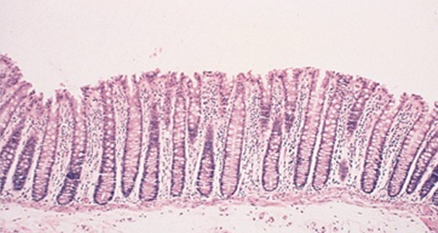 Normal
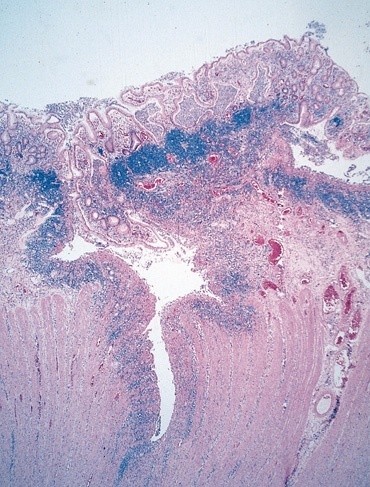 Crohn’s Disease
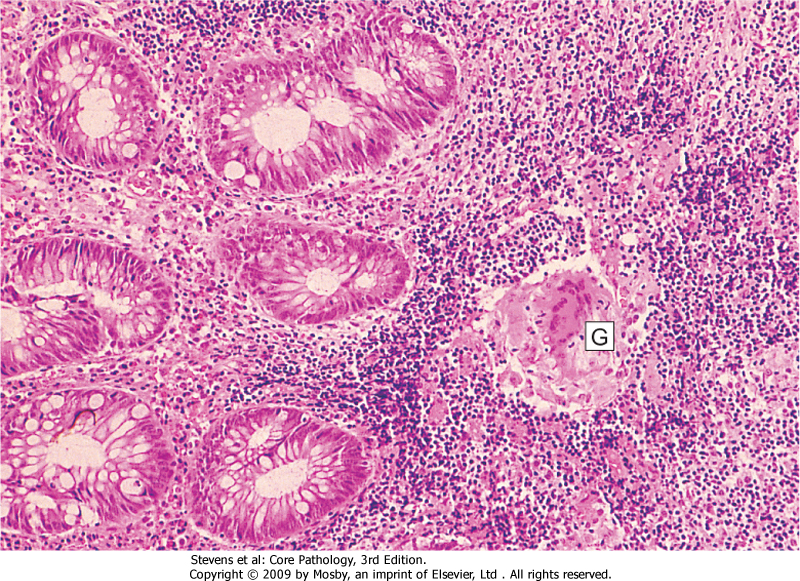 FISSURE
GRANULOMA
Crohn's disease
Complications
Intestinal obstruction 
Fistula  formation 
between the ileum and the colon result in malabsorption 
Enterovesical fistulas lead to urinary infections and passage of gas and feces with urine. 
Enterovaginal fistulas produce a fecal vaginal discharge.
Extraintestinal manifestations (arthritis and uveitis)
Slight  increased risk of development of carcinoma of the colon—much less than in ulcerative colitis.
Crohn's disease
Summary 
Involvement  of discontinuous segments of intestine (skip areas

Can involve any part of GIT.

Noncaseating  epithelioid cell granulomas

Transmural  (full-thickness) inflammation of the affected parts
Ulcerative Colitis
is an inflammatory disease of uncertain cause. 
It has a chronic course characterized by remissions and relapses.
20- to 30-year age group but may occur at any age
Ulcerative Colitis
Etiology and pathogenesis 
The cause is unknown
The pathogenesis of ulcerative colitis is unclear, but is most likely mediated
by a T-cell response to an unknown antigen (but not a gut infection), leading to an imbalance between T-cell activation and regulation. The CD4+ T cells present in the lesions secrete damaging substances.
Ulcerative Colitis
Clinical Features
In the acute phase and during relapse, the patient has fever, leukocytosis, lower abdominal pain, bloody diarrhea and mucus in the stool. 
The disease usually has a chronic course, with remissions and exacerbations.
Ulcerative Colitis
Sites of Involvement
Ulcerative colitis is a disease of the rectum, and the colon. 

Rectum is involved in almost all cases

The disease extends proximally from the rectum in a continuous manner without skip areas. 

The ileum is not involved as a rule
Ulcerative Colitis
Gross Appearance
Involves  mainly the mucosa (diffuse hyperemia with numerous superficial ulcerations in the acute phase. 
The regenerated or nonulcerated mucosa may appear polypoid (inflammatory pseudopolyps) in contrast with the atrophic areas or ulcers.
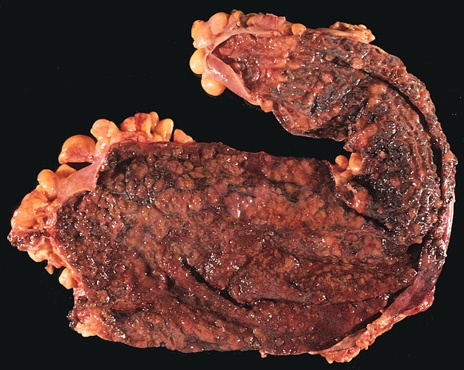 diffuse hyperemia with numerous superficial ulcerations 
NO skip lesion
Ulcerative Colitis
Microscopic Appearance
The inflammation is usually restricted to the mucosa.

In the active phase….neutrophils (Cryptits, crypt abscess)

In the chronic phase…..crypt atrophy and distortion

Active inflammation correlates well with the severity of symptoms.
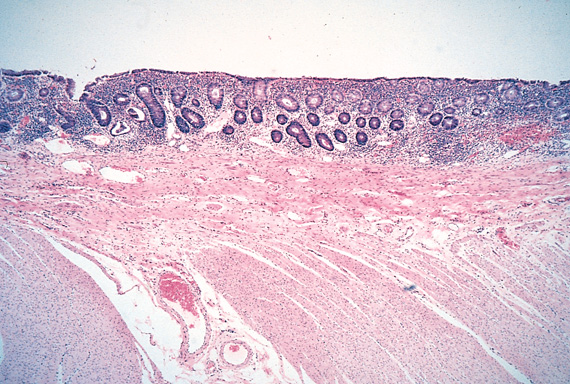 The inflammation is usually restricted only to the mucosa.
inflammation
No inflammation
Ulcerative Colitis
Complications

Acute phase
Severe bleeding 
Toxic megacolon ( dilation of the colon, with functional obstruction)

Chronic ulcerative colitis 
Increase risk of developing colon carcinoma. 
The presence of high-grade dysplasia in a mucosal biopsy imposes a high risk of cancer and is an indication for colectomy.

Extraintestinal manifestations 
occur more commonly in ulcerative colitis than in Crohn's disease. 
Arthritis 
Uveitis 
skin lesions (pyoderma gangrenosum), 
sclerosing pericholangitis (fibrosis around bile ducts), leading to obstructive jaundice.
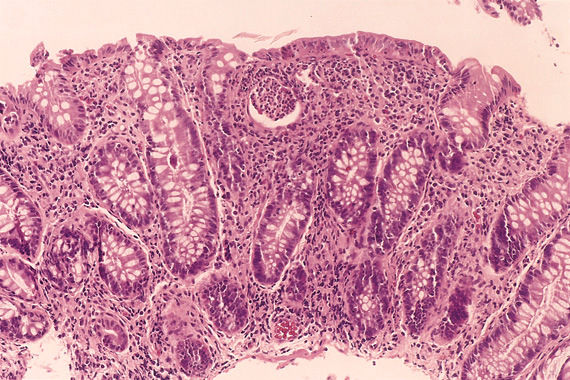 dysplasia
Inflammatory bowel diseasessummary
Crohn's disease
Ulcerative Colitis
Any  part of the GIT
Skip  areas of normal mucosa
Deep ulcers ( fissure )
Transmural  inflammation
Fistula  formation 
Creeping mesenteric fat
Fibrous thickening of wall
Granulomas
Dysplasia is rare
Carcinoma is rare
Colon only 
Diffuse involvement of mucosa
Superficial ulcers 
Mucosal inflammation only
Not seen
Not seen
Not seen
Not seen
Dysplasia is common
Carcinoma is more common (10%)
Inflammatory bowel diseases
Colon only 
Diffuse involvement of mucosa
Superficial ulcers 
Any  part of the GIT
Skip  areas of normal mucosa
Mucosal inflammation only
Fistula  formation 
Transmural  inflammation
Granulomas
Deep ulcers ( fissure )
Dysplasia is common
Carcinoma is more common (10%)
Crohn's disease


Ulcerative Colitis
8 LECTURES
Colonic polyps and carcinoma-1
Colonic polyps and carcinoma-2
Objectives
Upon completion of this lecture the students will 
Know common  types of intestinal polyps
Differentiate between the neoplastic and non-neoplastic polyps
Know the clinical presentation of left and right sided colon cancer, and the environmental factors that increase its risk
Understand the pathogenesis of colon cancer
Discribe the Pathological features of colon cancer
Tumors of the small and large intestines
Polyps
Carcinoma 
Carcinoid tumor
Lymphoma
Polyps
Non-neoplastic polyps    90% 
Hyperplastic polyps
Hamartomatous polyps (Juvenile & Peutz-Jeghers polyps)
Inflammatory polyps
Lymphoid polyps


Neoplastic  polyps      10% 
Adenoma
Polyps
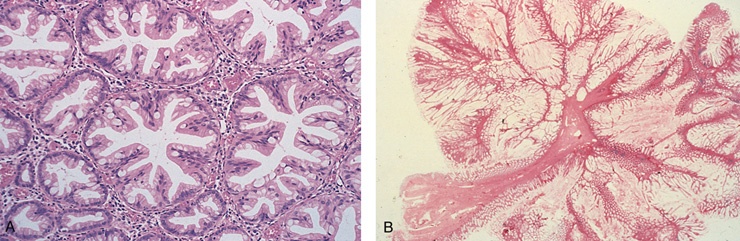 Hyperplastic Polyp

Asymtomatic
 > 50% are located in the rectosigmoid
Sawtooth surface
Star shaped crypts
Composed of well-formed glands and crypts lined by differentiated goblet or absorptive cells.
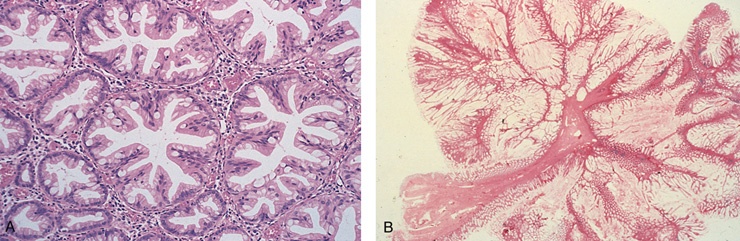 Hamartomatous polyps
Juvenile  polyps                                                        Peutz-Jeghers polyps
Non-Neoplastic Polyp
Hamartomatous polyp 
		
Juvenile Polyps (retention polyp)

Developmental malformations affecting the glands and lamina propria
Commonly  occur in children under 5 years old in the rectum.  
In adult called retention polyp.
Non-Neoplatic Polyps
Hamartomatous Polyps
		
Peutz-Jehgers syndrome
Rare, autosomal dominant
hamartomatous polyps accompanied by mucosal and cutaneous pigmentation around the lips, oral mucosa, face and genitalia.
Polyps tend to be large and pedunculated.
Increased  risk of developing carcinoma of the pancreas, breast, lung, ovary and uterus.
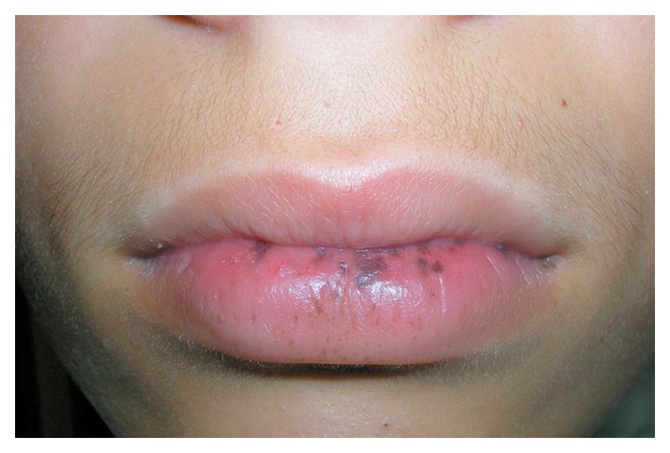 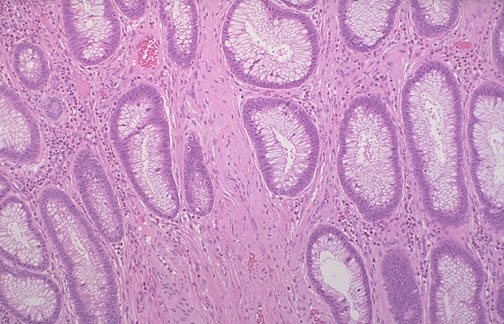 Non-Neoplastic Polyps
Inflammatory Polyps

longstanding IBD, especially in chronic ulcerative colitis.
Represent an exuberant reparative response to longstanding mucosal injury called pseudopolyps
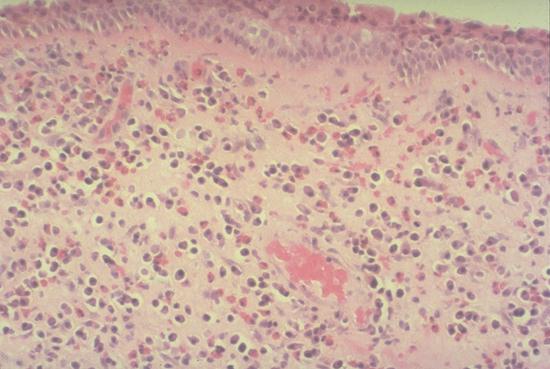 4]  Lymphoid polyps
Neoplastic Polyps (Adenomas)
Adenomatous Polyp ( adenoma )
Occur mainly in large bowel.
Spordic and familial 
Vary from small pedunculated to large sessile
Epithelium proliferation and  dysplysia
Divided into:
Tubular adenoma: less than 25% villous architecture
Villous adenoma: villous architecture over 50% 
Tubulovillous adenoma: villous architecture between 25 and 50%.
Neoplastic Polyps
1]  Tubular adenoma
Represents 75% of all neoplastic polyps.
75 % occur in the distal colon and rectum.
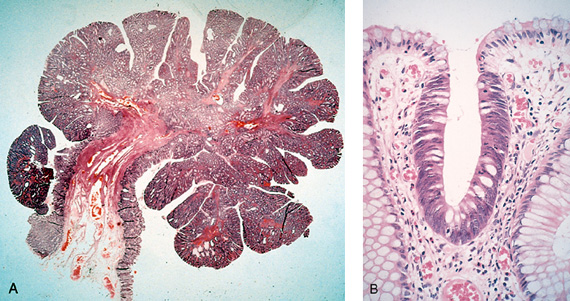 Neoplastic Polyps
Villous Adenoma
The least common, largest and most ominous of epithelial polyps.
Age: 60 to 65 years, 
Present with rectal bleeding or anemia, large ones may secrete copious amounts of mucoid material rich in protein.
75% located in rectosigmoid area.
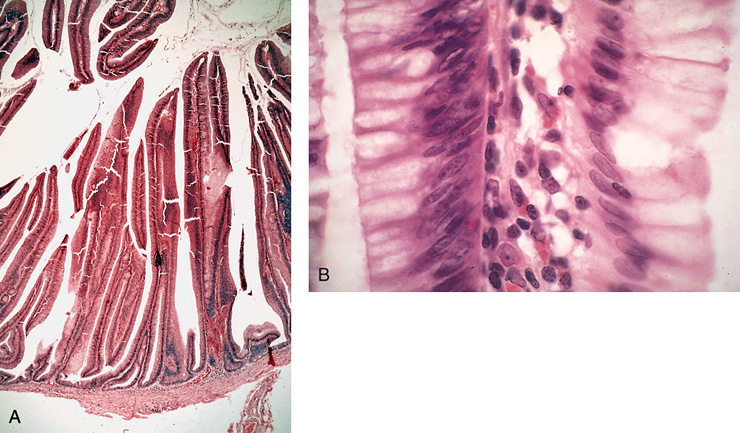 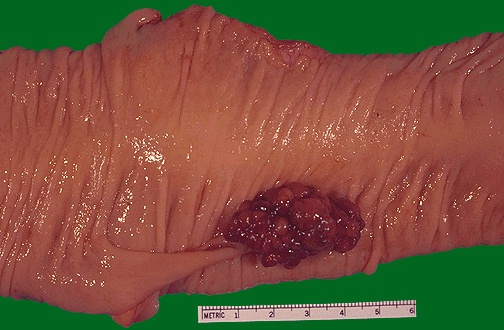 3]  Tubulovillous adenoma

Intermmediate in size, degree of dysplasia and malignant potential between tubular and villous adenomas.
Relationship of Neoplastic Polyps to Carcinoma
Adenoma to carcinoma sequence is documented by several genetic alterations.
The probability of carcinoma occuring in a neoplastic polyp is related to:
	1. The size of the polyp.
 	2. The relative proportion of its villous features.
	3. The presence of significant cytologic atypia (dysplasia) in the neoplastic cells.
Adenoma to Carcinoma Pathway
Normal
Adenoma
Cancer
APC
loss
K-ras
mutation
Chrom 18
loss
p53
loss
Normal
Epithelium
Hyper-
proliferation
Early
Adenoma
Intermediate
Adenoma
Late
Adenoma
Cancer
[Speaker Notes: Polyp removal leads to CRC prevention
Polyp is surrogate marker]
Familial Polyposis Syndrome
Patients have genetic tendencies to develop neoplastic polyps.
	Familial polyposis coli (FPC)
Genetic defect of Adenomatous  polyposis coli (APC).
APC gene located on the long arm of chromosome 5 (5q21). 
APC gene is a tumor suppressor gene 
Innumerable neoplastic polyps in the colon (500 to 2500)
Polyps are also found elsewhere in alimentary tract
The risk of colorectal cancer is 100% by midlife.

	Gardener’s syndrome
Polyposis coli, multiple osteomas, epidermal cysts, and fibromatosis.

	Turcot syndrome
 Polyposis coli, glioma and fibromatosis
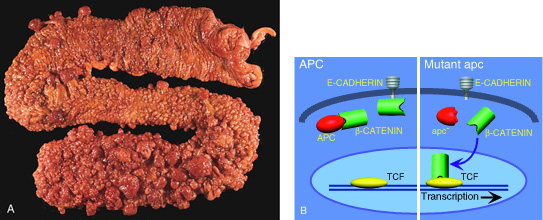 Familial polyposis coli (FPC)
Malignant Tumors of Large Intestine
Adenocarcinoma
Adenocarcinoma of the colon is the most common malignancy of the GI tract and is a major cause of morbidity and mortality worldwide.
Constitutes 98% of all cancers in the large intestine.

Predisposing factors: 
IBD, adenomas , polyposis syndrome.
Diet appears to play an important role in the risk for colon cancer:
-	Low fibre diet.
High fat content.
Alcohol 
-	Reduced intake of vit A, C & E.
Adenocarcinoma  of Large Intestine
Carcinogenesis 
 Two pathogenetically distinct pathways for the development of colon cancer, both seem to result from accumulation of multiple mutations: 
1- The APC/B-catenin pathway ( 85 % )
chromosomal  instability that results in stepwise accumulation of mutations in a series of oncogenes and tumor suppressor genes.
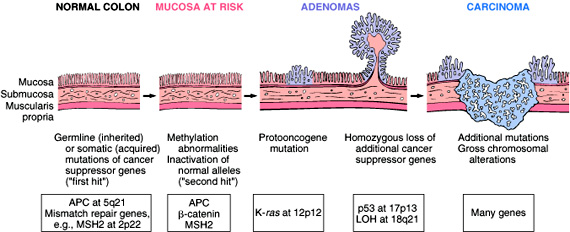 adenoma-carcinoma sequence
Malignant Tumors of Large IntestineAdenocarcinoma
Carcinogenesis
2- The DNA mismatch repair genes pathway: 
10% to 15% of sporadic cases.
There is accumulation of mutations (as in the  APC/B-catenin schema)
Five  DNA mismatch repair genes (MSH2, MSH6, MLH1, PMS1, AND PMS2) 
give rise to the hereditary non polyposis colon carcinoma (HNPCC)
Hereditary mutation of the APC gene is the cause of familial adenomatous polyposis (FAP), where affected individuals carry an almost 100% risk of developing colon cancer by age 40 years.
Colorectal Carcinoma
Morphology
70% are in the rectum, rectosigmoid and sigmoid colon.
Left-sided carcinomas tend to be annular, encircling lesions with early symptoms of obstruction.
Right-sided carcinomas tend to grow as polypoid, fungating masses, obstruction is uncommon.
Mucinous adenocarcinoma secret abundant mucin that may dissect through cleavage planes in the wall.
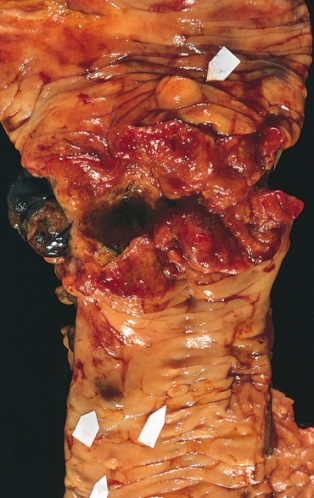 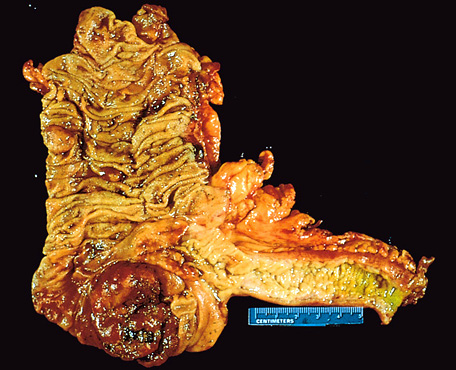 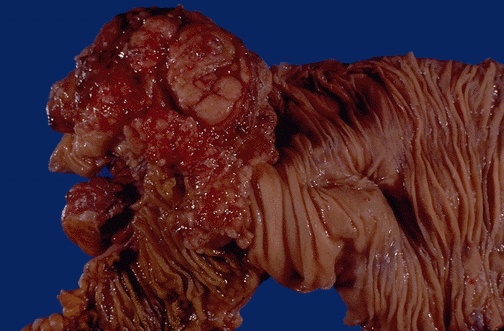 Left-sided
Right-sided
Signs and symptoms
If located closer to the anus: change in bowel habit, feeling of incomplete defecation, PR bleeding
A tumor that is large enough to fill the entire lumen of the bowel may cause bowel obstruction
Left -sided lesions are more likely to obstruct  lumen and/or bleed while Right-sided tumors are usually detected later .
Tumor markers
A tumor marker is a substance found in the blood , urine  or body tissues that can be elevated in cancer, among other tissue types.
Carcinoembryonic antigen (CEA)
Useful  to assess disease recurrence (late stage )
Carbohydrate antigen (CA19-9 )
CEA levels may also be raised in some non-neoplastic conditions like ulcerative colitis pancreatitis, cirrhosis COPD, Crohn's disease as well as in smokers
CA19-9 are raised in in patients with colon cancer and pancreatic cancer, esophageal cancer and hepatocellular carcinoma. Apart from cancer, elevated levels may also occur in pancreatitis,  cirrhosis.
Tissue inhibitor of metalloproteinases 1 (TIMP1 )
Early as well as late stage disease
Duke classification is used for staging
Malignant Small Intestinal Neoplasms
In descending order of frequency: 
carcinoid, adenocarcinomas, lymphomas and leiomyosarcomas.
Small Intestinal Neoplasms
Carcinoid Tumors
Neoplasms arising from endocrine cells found along the length of GIT mucosa. 
60 to 80% appendix and terminal ileum: 10 to 20% rectum.
 Ultrastructral features: neurosecretory electron dense bodies in the  	cytoplasm
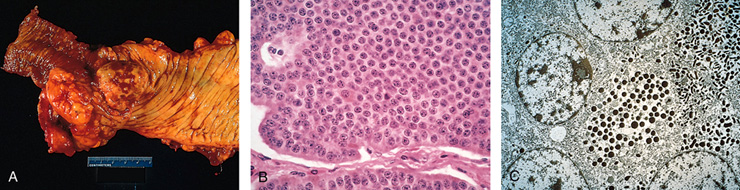 Small Intestinal Neoplasms
Carcinoid Tumor
	Clinical features
Asymptomatic
May cause obstruction, intussusception or bleeding.
May elaborate hormones: Zollinger-Ellison, Cushing’s carcinoid or other syndromes.
Small Intestinal Neoplasms
Carcinoid tumor
			          Carcinoid syndrome

1% of carcinoid  tumor & in 20% of those of widespread metastasis 
Paroxymal flushing, episodes of asthma-like wheezing, right-sided heart failure, attacks of watery diarrhea, abdominal pain, 
The principal chemical mediator is serotonin
The syndrome is classically associated with ileal carcinoids with hepatic metastases.
Small Intestinal Neoplasms
Lymphoma
Most  often low-grade lymphomas arising in mucosal-associated lymphoid tissue (MALT) lymphoma or high-grade non-Hodgkin's lymphomas of B cell type.
May  occur in any part of the intestine; 
the ileocecal region is a favored site for Burkitt's lymphoma.